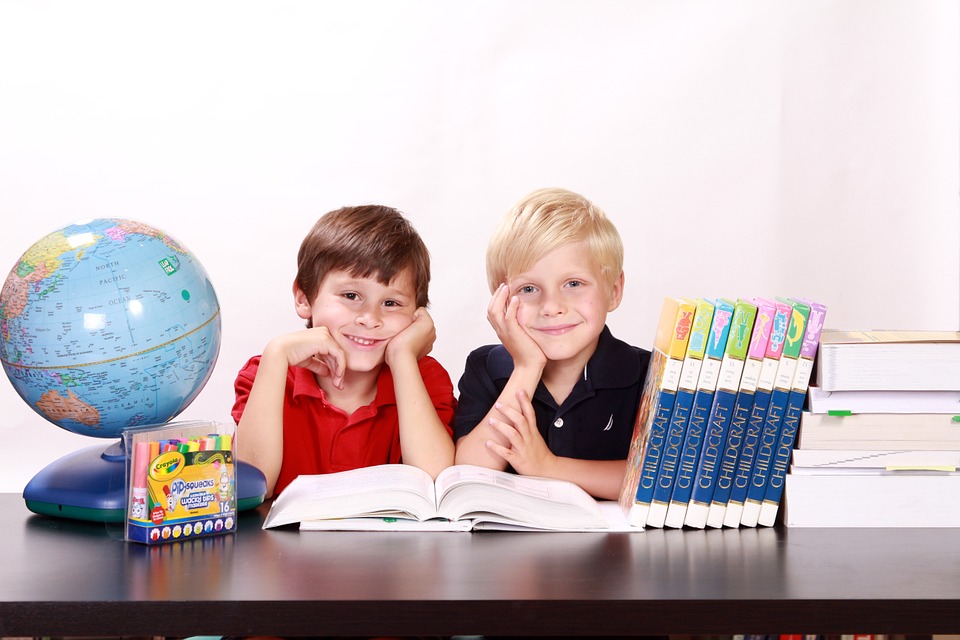 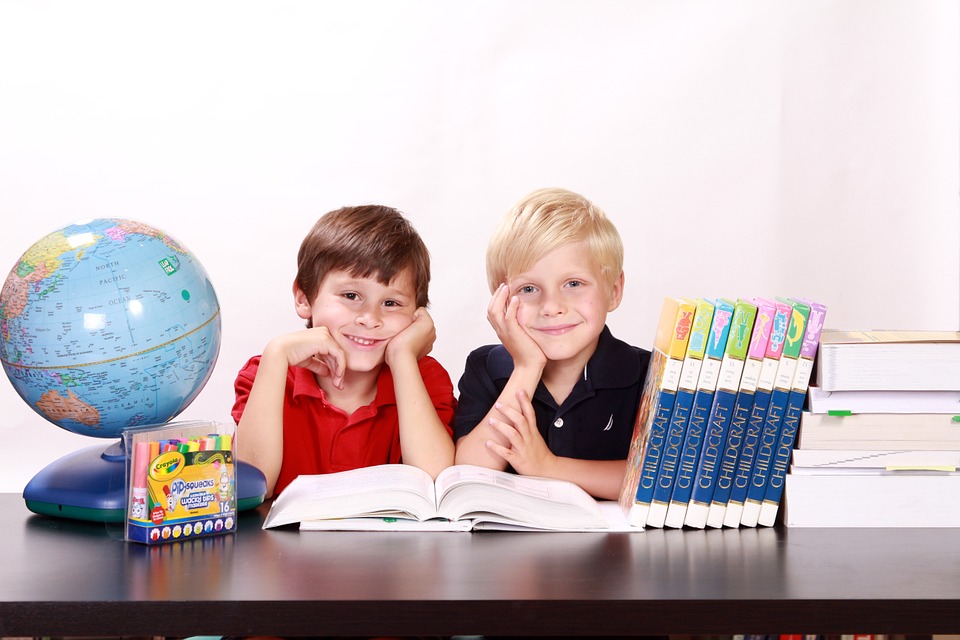 人教版小学数学五年级上册
6.1 平行四边形的面积
MENTAL HEALTH COUNSELING PPT
第六单元  多边形的面积
讲解人：PPT818  时间：20XX
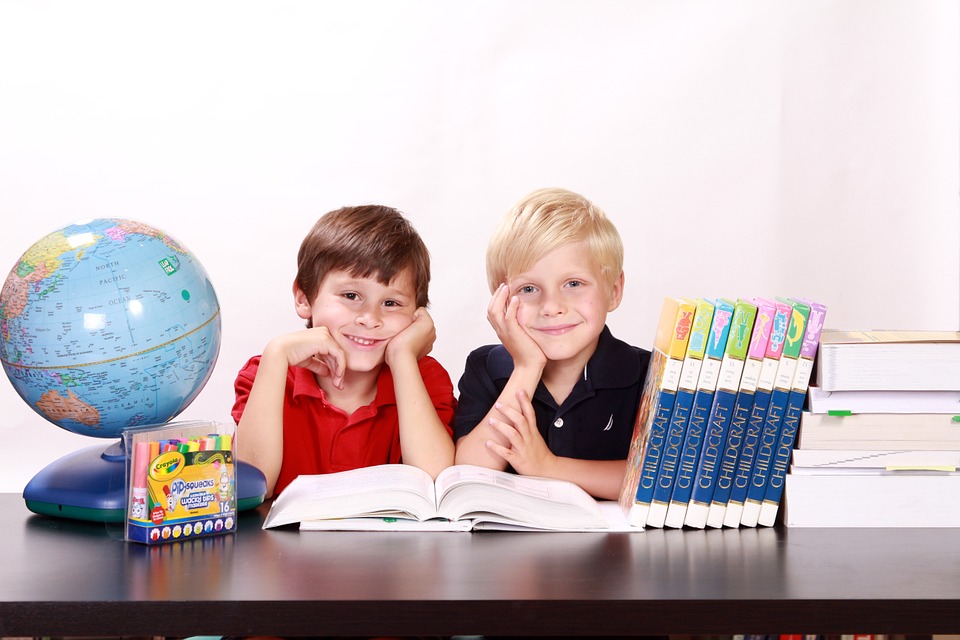 课前导入
谁来说说这个长方形的周长和面积分别是什么？
周长和面积发生了怎样的变化？
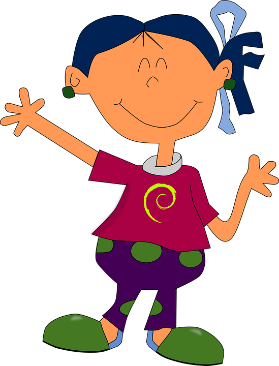 新知探究
怎样比较这两个图形面积的大小呢?
重叠比较
新知探究
怎样比较这两个图形面积的大小呢?
数方格比较
新知探究
在方格纸上数一数，然后填写下表。（一个方格代表1m2 ，不满一格的都按半格计算。）
[教材P87]
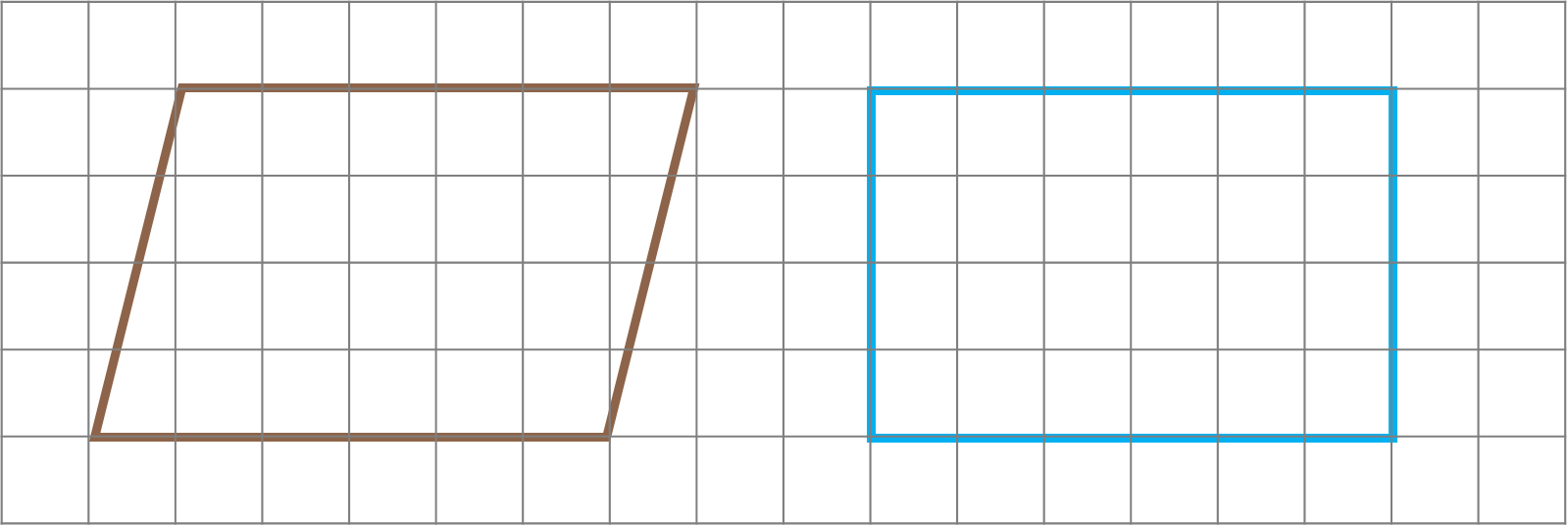 24格
24格
4m
6m
24m2
6m
4m
24m2
新知探究
不数方格，能不能计算平行四边形的面积？
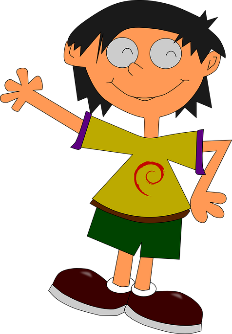 新知探究
转化法
先将平行四边形沿高剪开，把三角形向右平移，再拼成长方形。
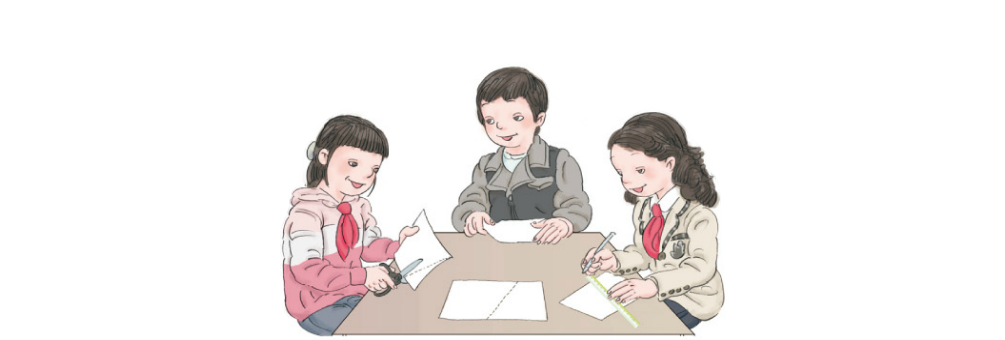 新知探究
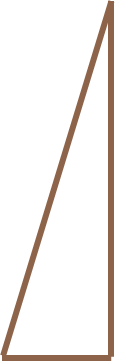 长方形的面积      =    长 × 宽
高
平行四边形的面积  =  底 × 高
底
新知探究
一定要沿着底边上的高剪开吗? 如果斜着剪开，行不行?
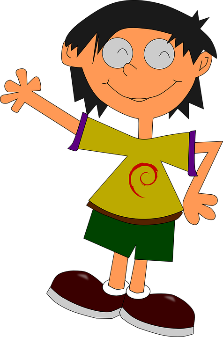 高
平行四边形的面积  =  底 × 高
长方形的面积      =    长 × 宽
底
新知探究
新知探究
观察原来的平行四边形和转化后的长方形，你发现它们之间有哪些等量关系？
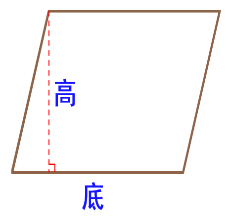 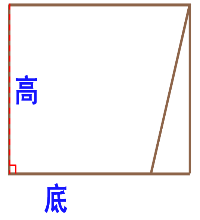 长方形的面积      =    长 × 宽
平行四边形的面积  =  底 × 高
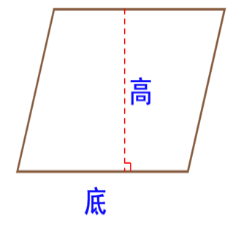 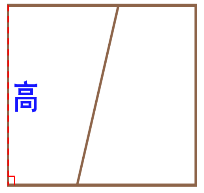 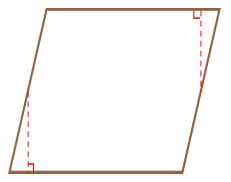 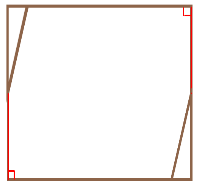 新知探究
平行四边形的高和长方形的（      ）相等。
这两个图形的面积（         ）。
平行四边形的底和长方形的（     ）相等。
宽
相等
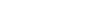 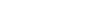 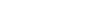 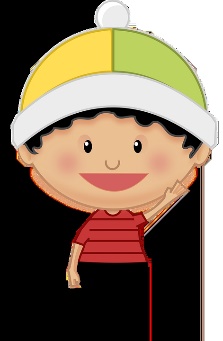 长
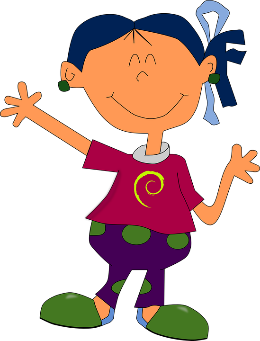 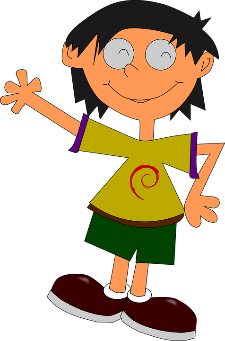 底×高
平行四边形的面积 = _________
新知探究
如果用 S 表示平行四边形的面积，用 a 表示平行四边形的底，用 h 表示平行四边形的高，平行四边形的面积计算公式可以写成：___________。
S ＝ ah
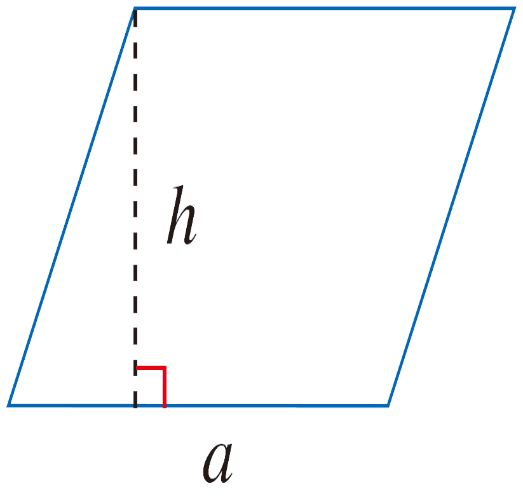 课堂练习
[教材P88 例1]
平行四边形花坛的底是 6 m，高是 4 m，它的面积是多少？
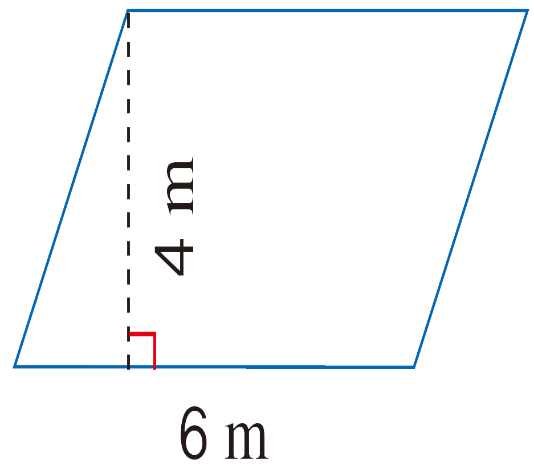 S ＝ ah
   ＝ 6×4
   ＝ 24（m2）
答：平行四边形花坛的面积是 24 m2。
课堂练习
1.一个停车位是平行四边形，它的底是 5 米，它的高是 2.5 米，它的面积是多少？
[教材P89 练习十九 第1题]
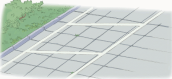 S ＝ ah
   ＝ 5×2.5
   ＝ 12.5（m2）
答：这个停车位的面积是 12.5 m2。
课堂练习
[教材P89 练习十九 第2题]
2.计算下面平行四边形的面积。
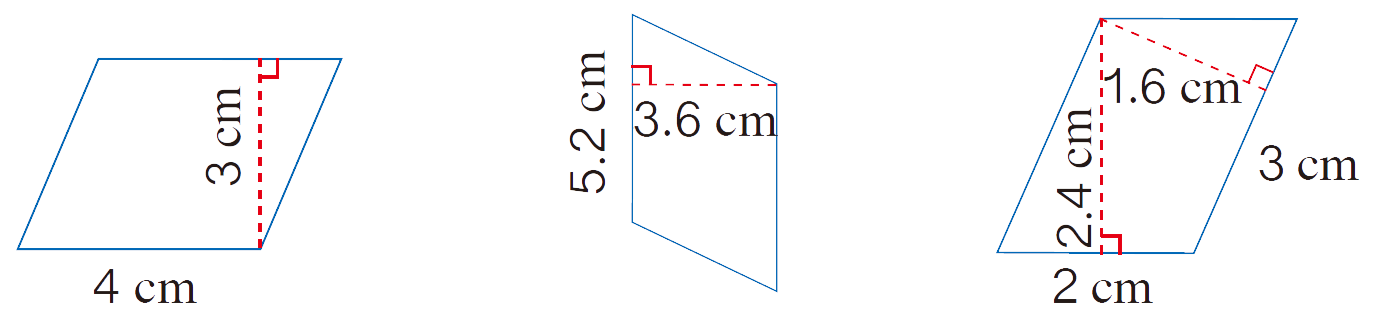 S ＝ ah
   ＝ 5.2×3.6
   ＝ 18.72（cm2）
S ＝ ah
   ＝ 2×2.4
   ＝ 4.8（cm2）
S ＝ ah
   ＝ 4×3
   ＝ 12（cm2）
课堂练习
3.下表中给出的是平行四边形的底和高，算出每个平行四边形的面积，填在空格里。
[教材P89 练习十九 第3题]
210.7
798
161.2
93.6
1050
0.36
课堂练习
4.你能想办法求出下面两个平行四边形的面积吗？
[教材P89 练习十九 第4题]
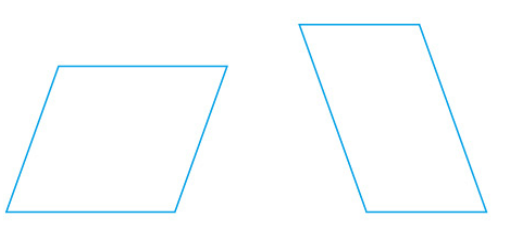 课堂小结
通过本节课的学习，你有什么收获？
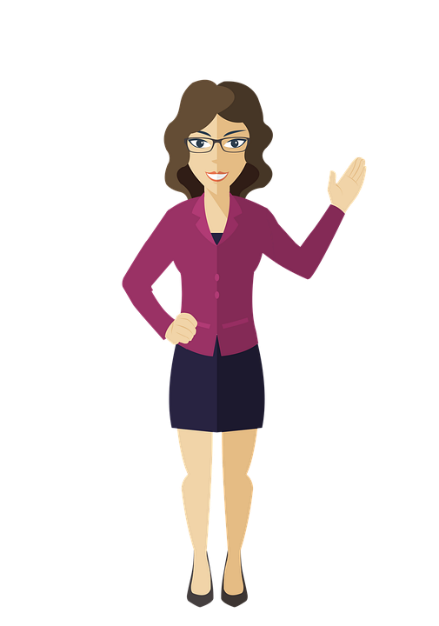 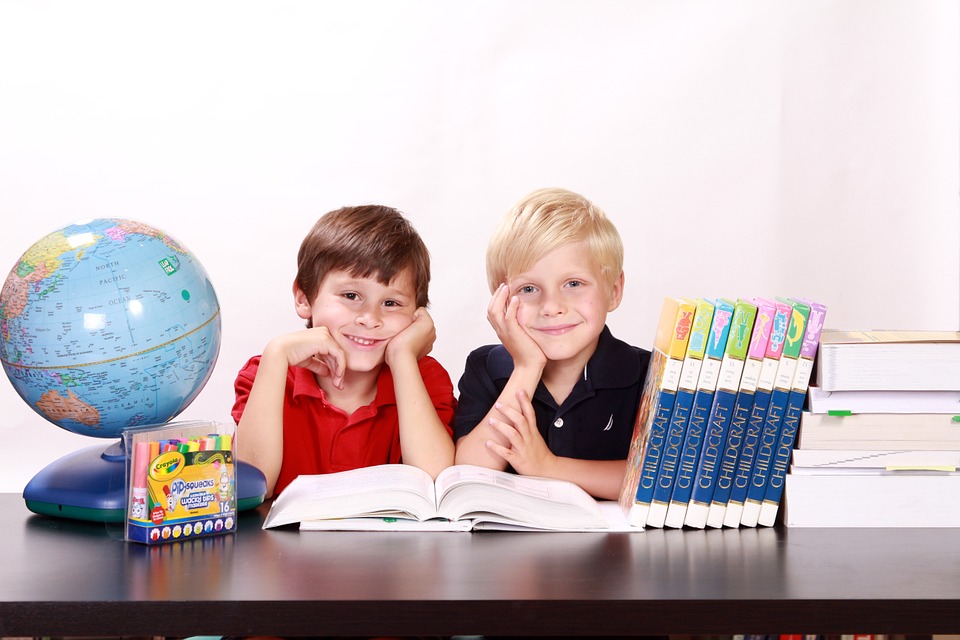 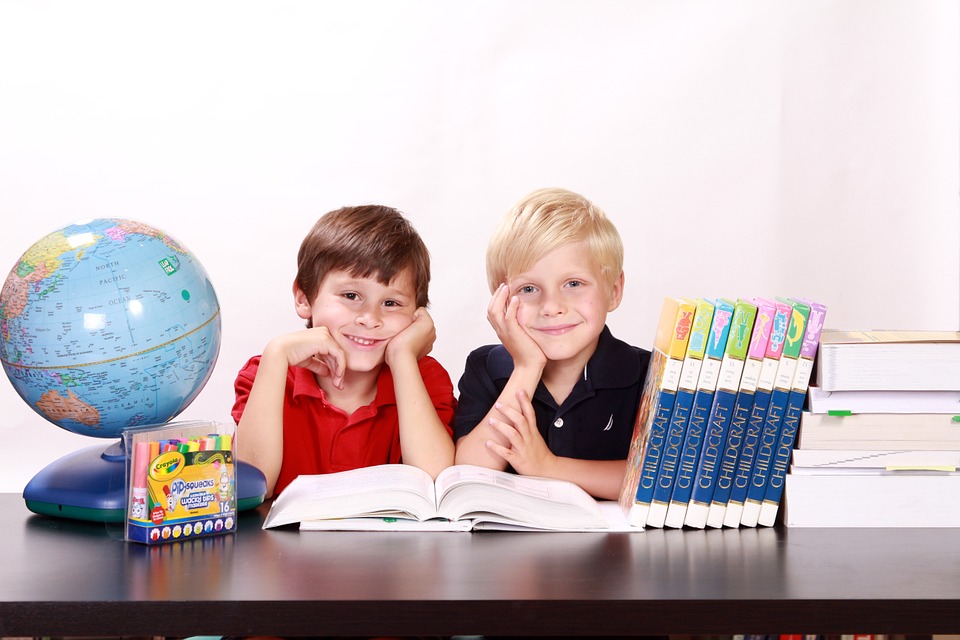 人教版小学数学五年级上册
感谢你的聆听
MENTAL HEALTH COUNSELING PPT
第六单元  多边形的面积
讲解人：PPT818  时间：20XX
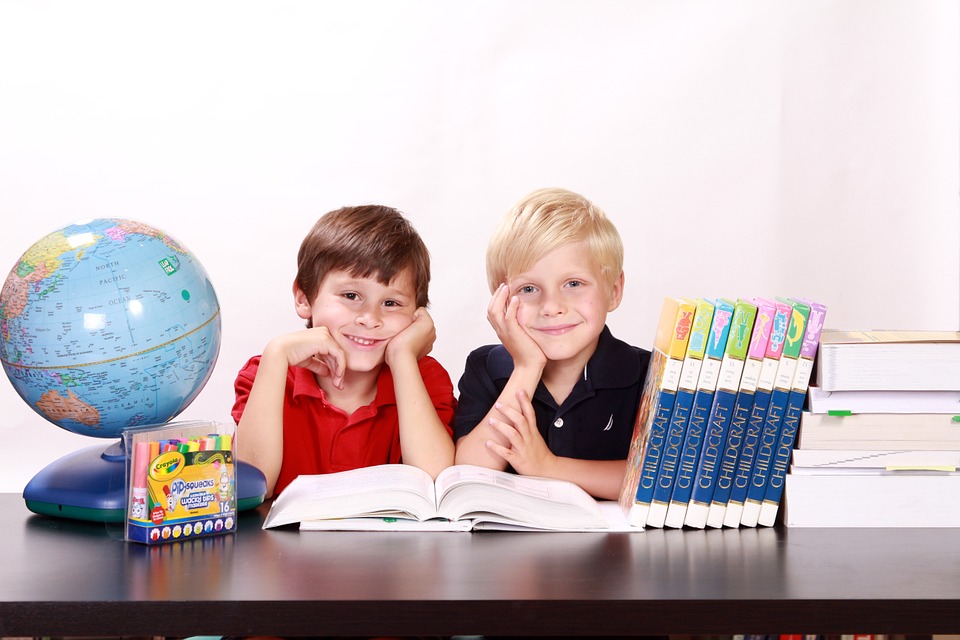